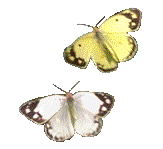 WELCOME
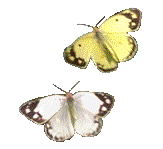 1
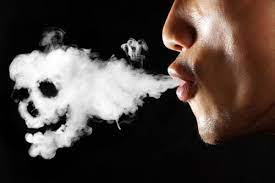 TOBACCO and YOUNG GENERATION
Dr. S. KATHAR USEAN
 	ASSISTANT PROFESSOR OF ENGLISH &
 	COORDINATOR – ENTRPRENEURSHIP DEVELOPMENT CELL
	JAMAL MOHAMED COLLEGE, TRICHY.
NOT A HABIT OF RECENT 					TIMES… 									BUT…. AN AGE OLD…….
3
HABITS CANNOT BE CHANGED EASILY….
4
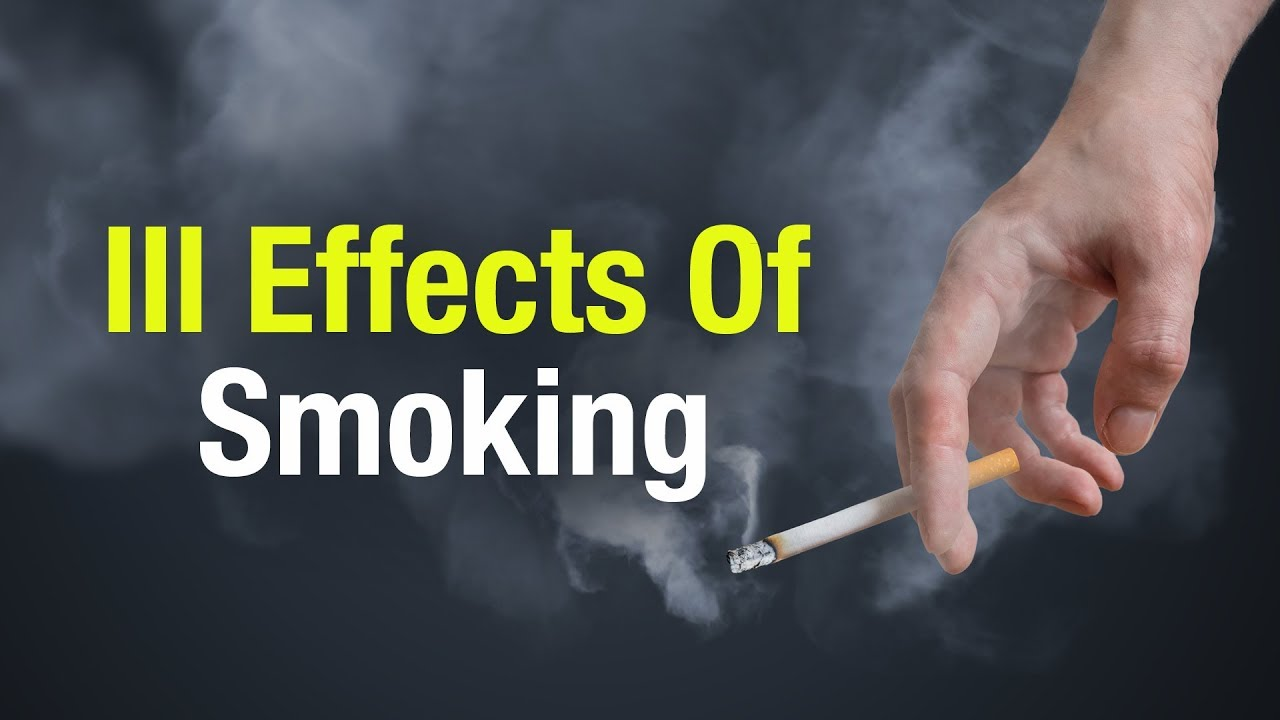 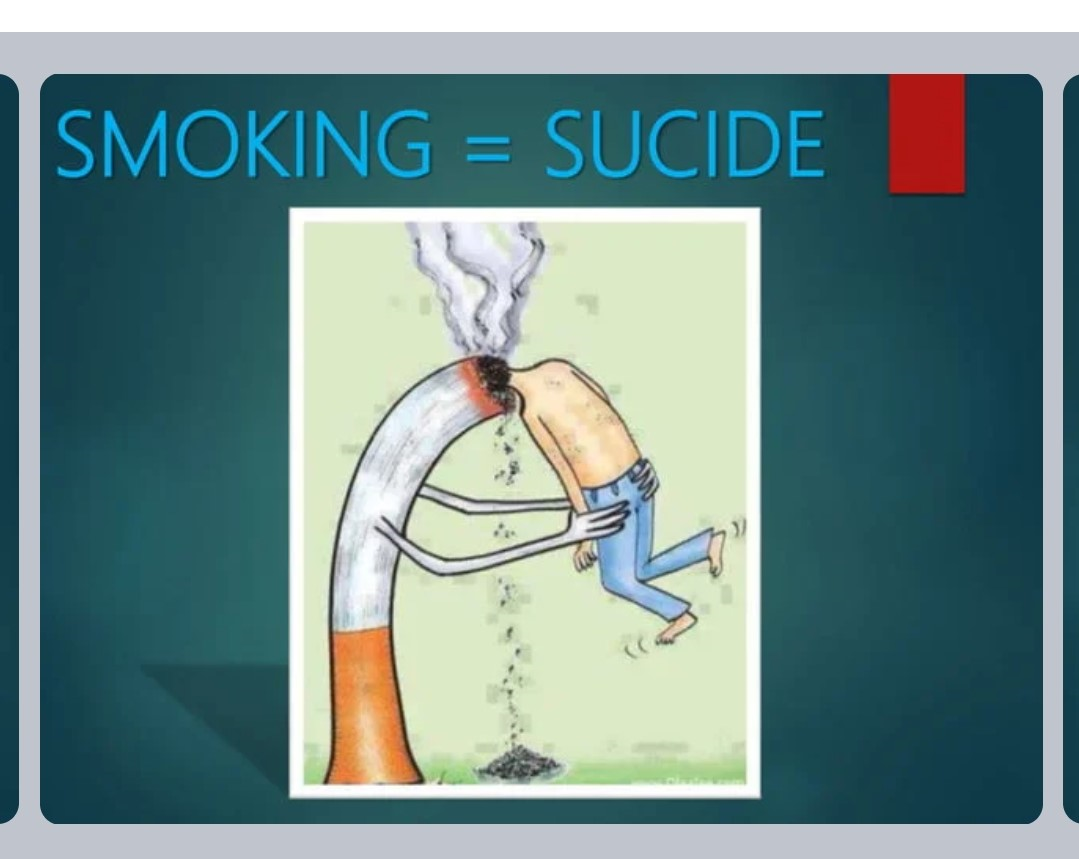 TOBACCO KILLS……
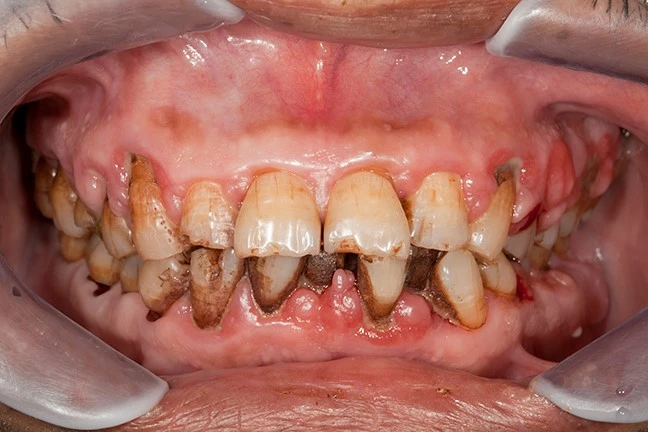 6
TOBACCO KILLS
7
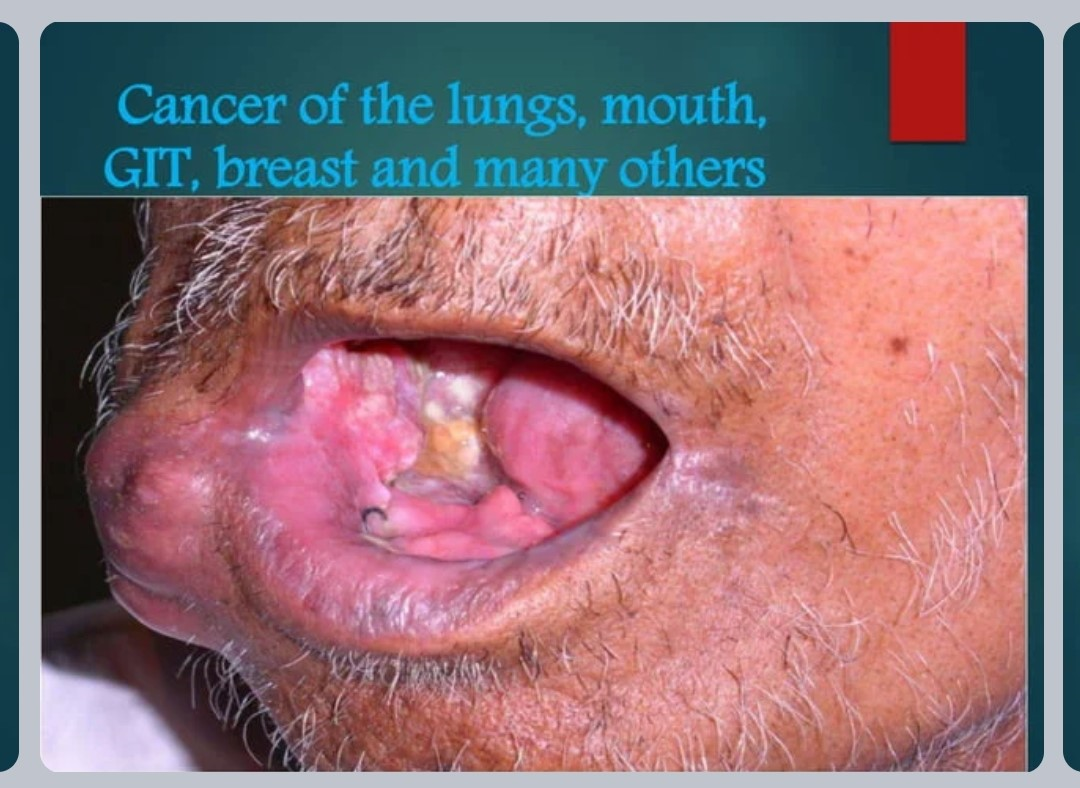 TOBACCO KILLS
8
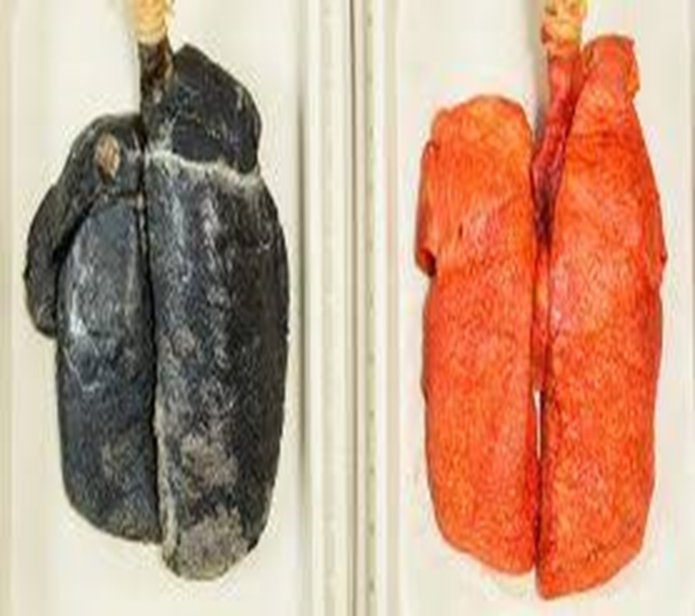 9
TOBACCO KILLS
10
Who is at Risk?	# Young People are more likely to addicted.	# Tobacco usage begins during youth and 			Young adulthood.	# Smoking is popular among the students 	    		who live in hostels.
11
What influences to use Tobacco?		Teens are often influenced byTV											MOVIES		 																					 ACTORS
12
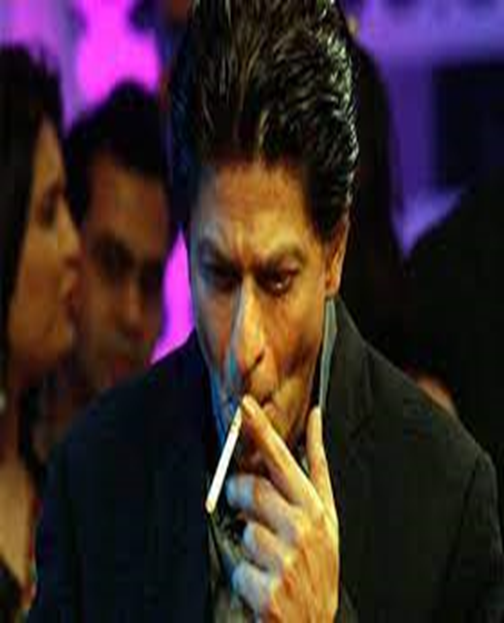 13
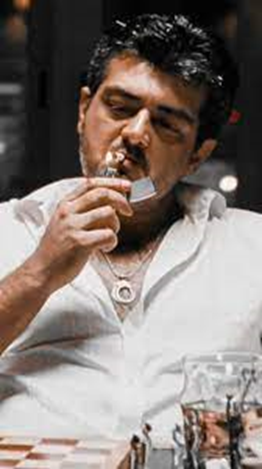 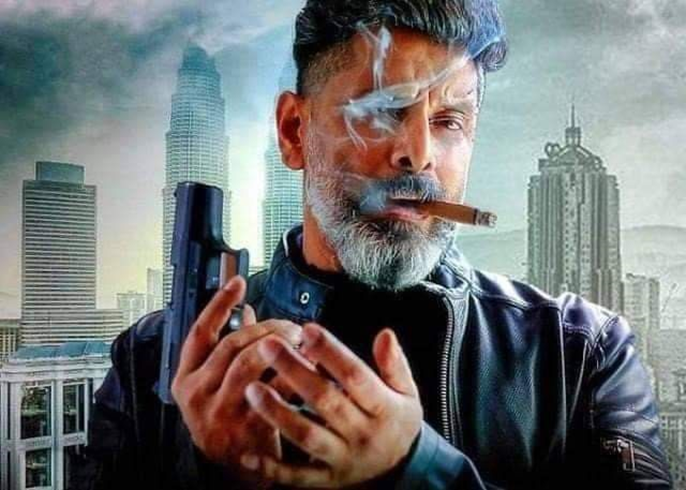 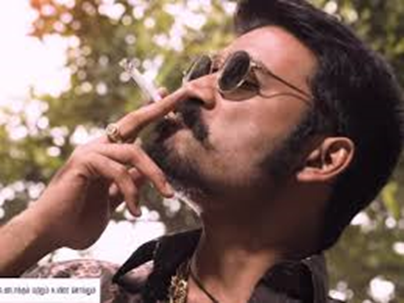 14
BEFORE…….
15
AFTER…..
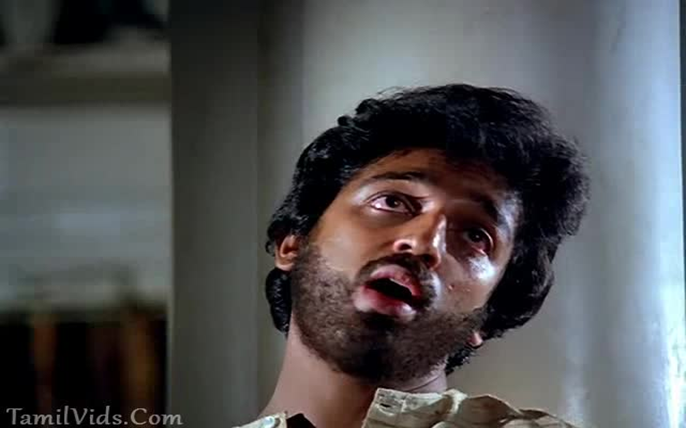 16
17
SOCIAL MEDIA
18
ADVERTISING																	&																												FRIENDS
19
Why Do People Smoke Cigarettes?Parental Influence.																						Media Influence.Genetic Factors.									Stress Factors.
20
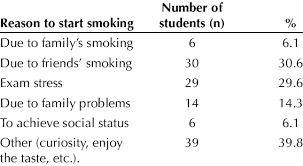 21
What are the effects of smoking and tobacco?
What happens in your body
Reach your brain, heart and other organs within 10 seconds of your first puff.
Go everywhere your blood flows, harming every part of your body.
also affects how you look and feel, your finances and the people close to you.
22
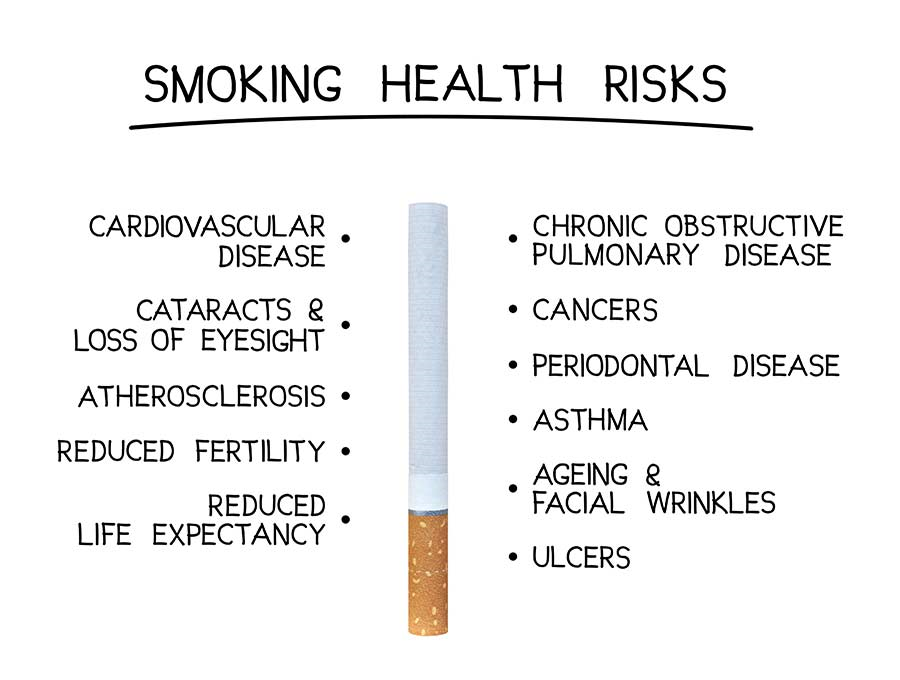 How tobacco affects the way you lookSmoking tobacco can:-	cause yellow-brown stains on your fingers, tongue 	and teeth.- increase your risk of tooth loss and bad breath.- make your skin saggy and give you early wrinkles.- make your hair lose its natural shine.
24
How you become addicted# The nicotine in tobacco is highly 	addictive.# It makes your brain release a 	chemical called dopamine. # Dopamine is a ‘feel good’ chemical 	that:					# makes you feel happy.					# helps you to concentrate						gives you more energy.					# But this effect doesn’t last 						long.
25
Most people who smoke tobacco start during their teenage years or as a young adult. 	There are many reasons why a person starts to smoke. 	For some teens, it is a way to rebel against their parents. 	Other teens may feel pressure from their friends (peer pressure) and begin smoking as a way to appear “cool”.
26
Nicotine withdrawal symptoms can include any of the following:Dizziness (which may last a day or 2 after quitting)DepressionFeelings of frustration, impatience, and angerAnxietyIrritabilityTrouble sleeping, including trouble falling asleep and staying asleep, and having bad dreams or even nightmares
27
Trouble concentratingRestlessness or boredomHeadachesTirednessIncreased appetiteWeight gainSlower heart rateConstipation and gasCough, dry mouth, sore throat, and nasal dripChest tightnessThese symptoms can lead a person to start using tobacco again to boost blood levels of nicotine and stop symptoms.
28
AWARENESS VIDOE
29
AWARENESS VIDEO
30
31
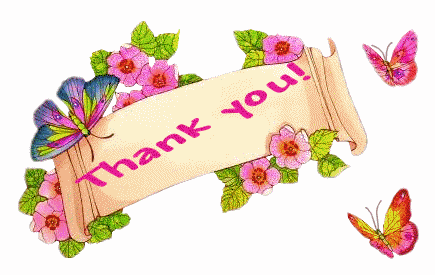 32